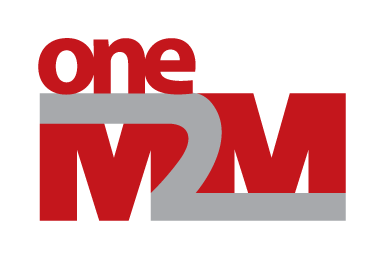 WG5 – MAS#37 Status Report
Group Name: WG5 MAS (Management, Abstraction & Semantics)
Source: Yongjing Zhang (Huawei, WG5 Chair)
Meeting Date: 2018-9-17 to 2018-9-21
Executive Highlights
R4 progressing on track
Refinement of the SDT-based Information Models and the resource mapping rules (TS-0023)
Semantic enhancement: reasoning (TR-0033)
New <mgmtObj> resources for WIFI configuration and storage (TS-0022, TS-0001/0004)
Case study of Public Warning systems (TR-0046)
Issues for DECISION in TP
CR pack for TP Approval 
CR pack TS-0022 R4
TP-2018-0264
CR pack TS-0023 R3
TP-2018-0266
CR pack TS-0023 R4
TP-2018-0267
3
Issues for INFORMATION in TP
Sessions: 
4 dedicated
2 joint with ARC
1 joint with SEC
1 joint with PRO
Contributions (See the latest rev of MAS-2018-0124)
30+ treated (incl. revs)
13 Agreed
4
Issues for INFORMATION in TP
Meeting Objectives review
Progress R4 
WI-0053 - Enhancements on Semantic Support 
WI-0075 - Industrial Domain Information Model Mapping & Semantics Support
WI-0071 - WoT Interworking 
WI-0081 - SDT 4.0 
WI-0084 – SDT based Information Model
WI-0088 - M2M/IoT Application and Component Configuration
WI-0070 – Public Warning Service Enabler
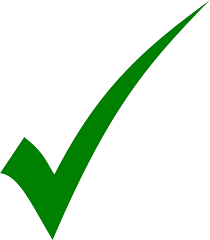 15% 20%
25%
25%
25%
25%
5% 15%
10% 15%
5
Open Action Items
6
Next Steps
Progress R4
WI-0053 - Enhancements on Semantic Support
WI-0070 – Public Warning Service Enabler
WI-0071 – W3C WoT Interworking
WI-0075 – Industrial Information Model Mapping and Semantic Support
WI-0081 – SDT 4.0
WI-0084 – SDT-based Information Models for Vertical Industries
WI-0088 - M2M/IoT Application and Component Configuration
…
Work Item split between new WGs (data modeling, ontology, DM, semantics, resource mapping, interworking)
7
Next Meetings / Calls
Conference Calls
MAS#37.1:	 Oct 22 (Monday), 2018 UTC 13:00-14:30
MAS#37.2:	 Nov 19 (Monday), 2018 UTC 13:00-14:30
Face-to-Face
MAS#38: 	Dec 03-07, 2018, Kanazawa, Japan
8
Thank You!